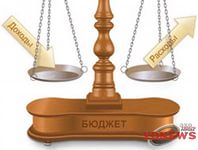 БЮДЖЕТ ДЛЯ ГРАЖДАН
Отчет об исполнении бюджета Киселевского сельского поселения Красносулинского района 
за  2022 год
Основные показатели
Бюджет Киселевского сельского поселения Красносулинского района на 2022 год  утвержден решением Собрания депутатов Киселевского сельского поселения от 23.12.2021 г. № 20 по доходам на 2022 год в сумме 184 693,2 тыс. руб., по расходам на 2021 год  в сумме 184 693,2 тыс. руб. 
	Уточненный план 2022 года составляет по доходам – 193 524,7 тыс. руб., по расходам – 196 469,5 тыс. руб.  Профицит бюджета на 01 января 2023 г. на счете поселения в размере 13 043,3 тыс. рублей.
	План по доходам исполнен в сумме 194 674,6 тыс. руб., что составляет 100,6 % от планового показателя; исполнение по расходам – 195 270,9 тыс. руб., что составляет 99,4  % от плана.
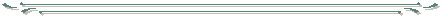 1. Налоговые доходы
Налоговые доходы бюджета Киселевского сельского поселения состоят из следующих поступлений:
налог на доходы физических лиц
налоги на совокупный доход (налог в связи с применением УСН, единый сельскохозяйственный налог) 
налоги на имущество (налог на имущество физических лиц, земельный налог)
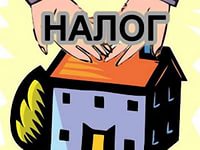 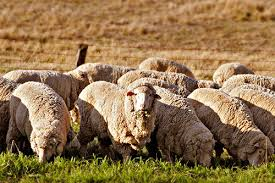 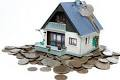 Поступление налоговых доходов 2022год
Распределение налоговых доходов
Неналоговые доходы
Неналоговые доходы бюджета Киселевского сельского поселения состоят из следующих поступлений:
государственная пошлина за совершение нотариальных действий,
доходы от использования имущества (арендная плата за земельные участки) 
доходы от  продажи материальных и нематериальных активов (доходы от продажи земельных участков
штрафы, санкции и возмещение ущерба
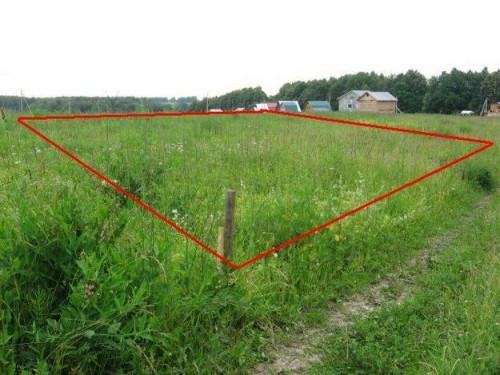 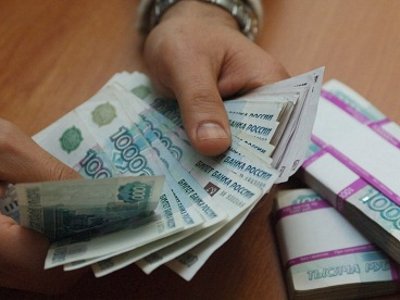 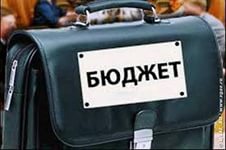 Поступление неналоговых доходов 2022год
Анализ исполнения плана по налоговым и неналоговым доходам бюджета поселения  за  2022 год
3. Безвозмездные поступления
Доходы бюджета Киселевского сельского поселения от безвозмездных поступлений состоят из следующих поступлений:
дотации бюджетам сельских поселений на поддержку мер по обеспечению сбалансированности бюджетов
субвенций (на осуществление первичного воинского учета, на определение перечня лиц, уполномоченных составлять протоколы об административных правонарушениях)
иных межбюджетных трансфертов (из бюджета Ростовской области)
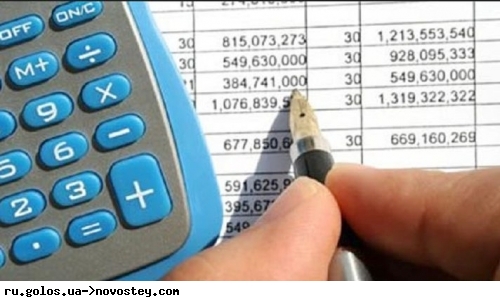 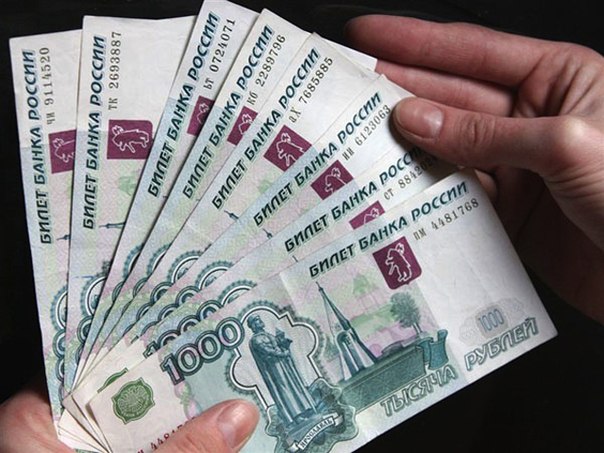 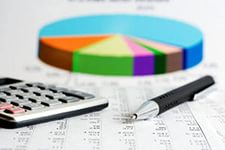 Доходы от безвозмездных  поступлений 2022год
Распределение безвозмездных поступлений
4. Расходы
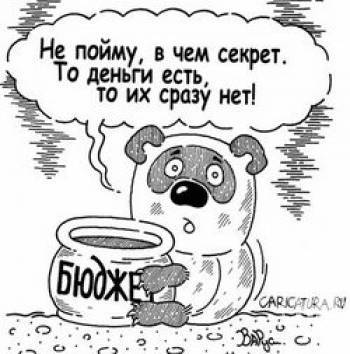 Осуществление расходов по разделам и подразделам
Осуществление расходов по разделам и подразделам(продолжение)
Распределение расходов по разделам и подразделам за 2022 год
Исполнение программной части бюджета поселенияза 2022 год
Анализ исполнения плана по программным расходам бюджета поселения  за 2022 год
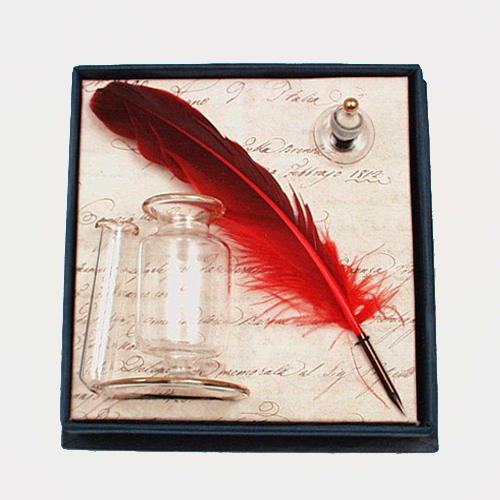 СПАСИБО
ЗА ВНИМАНИЕ!
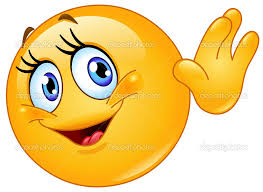